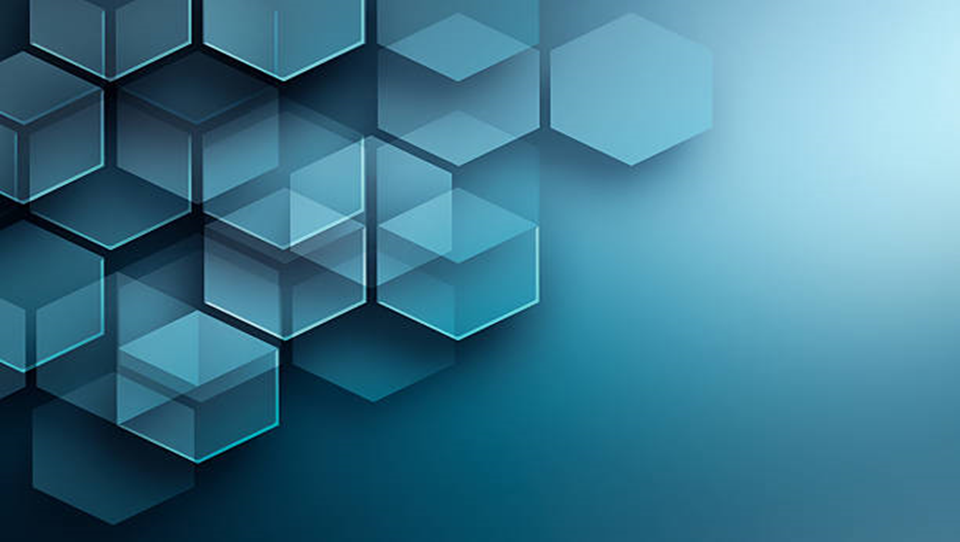 IT English In Problem Solving
Olympiad 20 2020
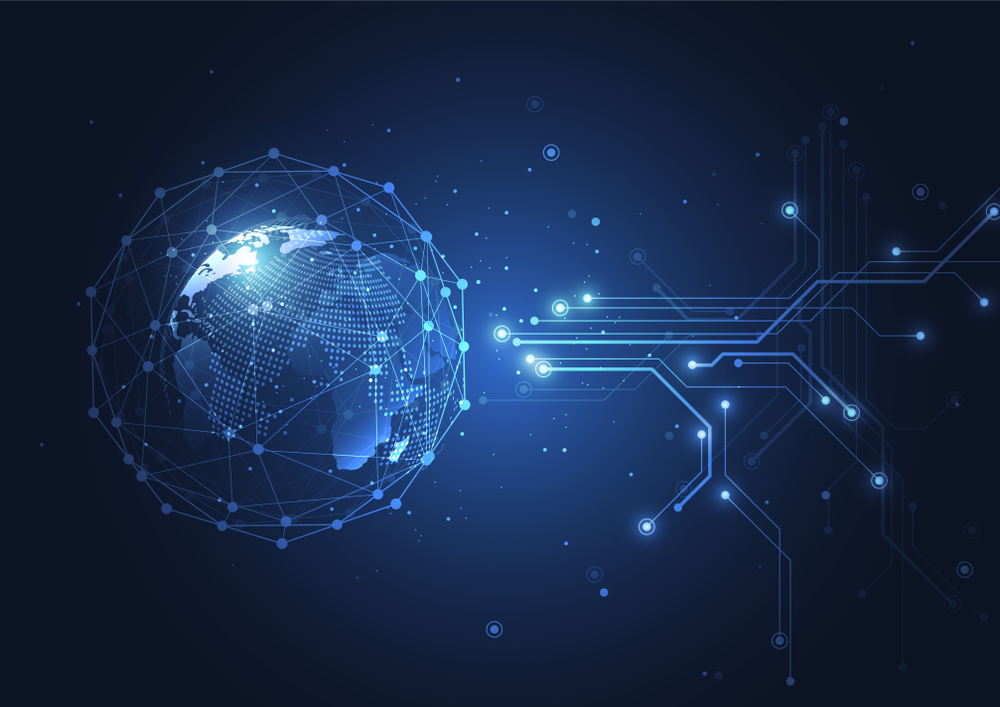 Olympiad 20 2020
Olympiad,                                                                           Dedicated to the                                                                     20th annivarsary of                                                                   the faculty of information                                             technology
В КГТУ прошла олимпиада среди студентов, осваивающих инфокоммуникационные технологии
В КГТУ им.И.Раззакова факультет информационных технологий совместно с кафедрой «Иностранные языки» 12 марта провели олимпиаду «IT-английский для решения проблем» среди студентов, осваивающих современные инфокоммуникационные технологии.Целью данного мероприятия явилось обогащение знаний студентов профессионального английского языка в сфере ИТ, а также развитие навыков soft skills. Она дала возможность участникам:
• попрактиковаться в английском языке в своей профессии;• углубить навыки академического письма;• научиться мыслить критически и творчески;• развить вычислительное мышление;• привить себе командные навыки работы с менторами;• оценить актуальность изучаемых предметов для себя и окружающего мира;• уметь подвергать сомнению свои предположения и рассмотреть альтернативные способы мышления в мире, в котором они живут;
.
Подготовка к олимпиаде по английскому языку. «IT-английский для решения проблем»
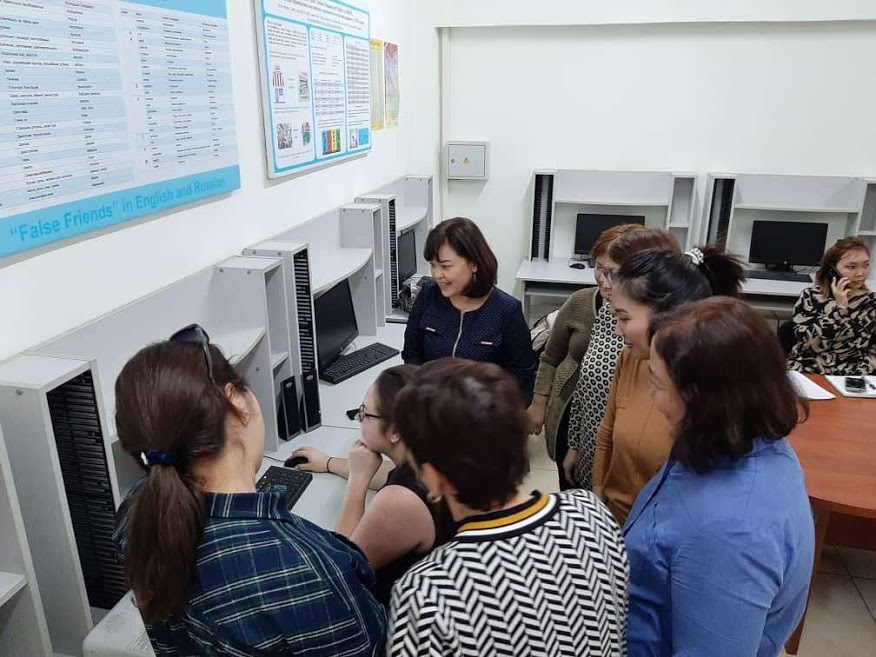 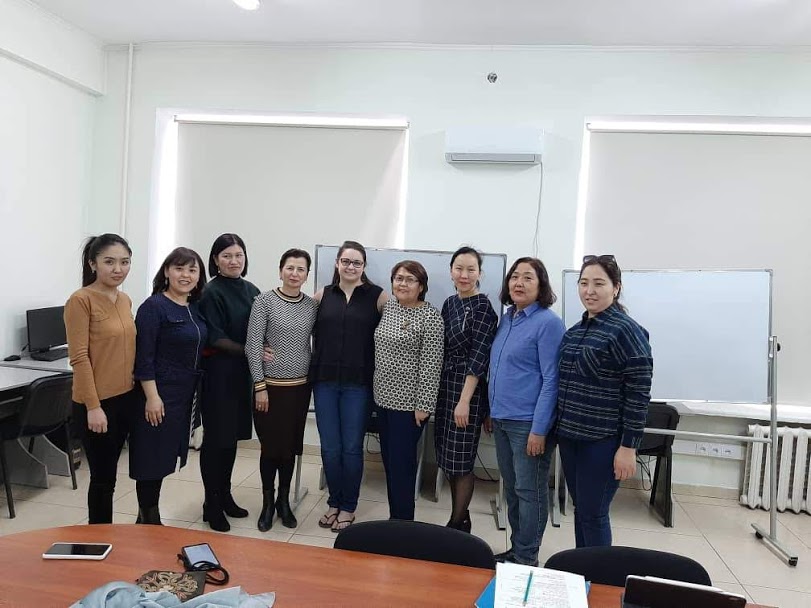 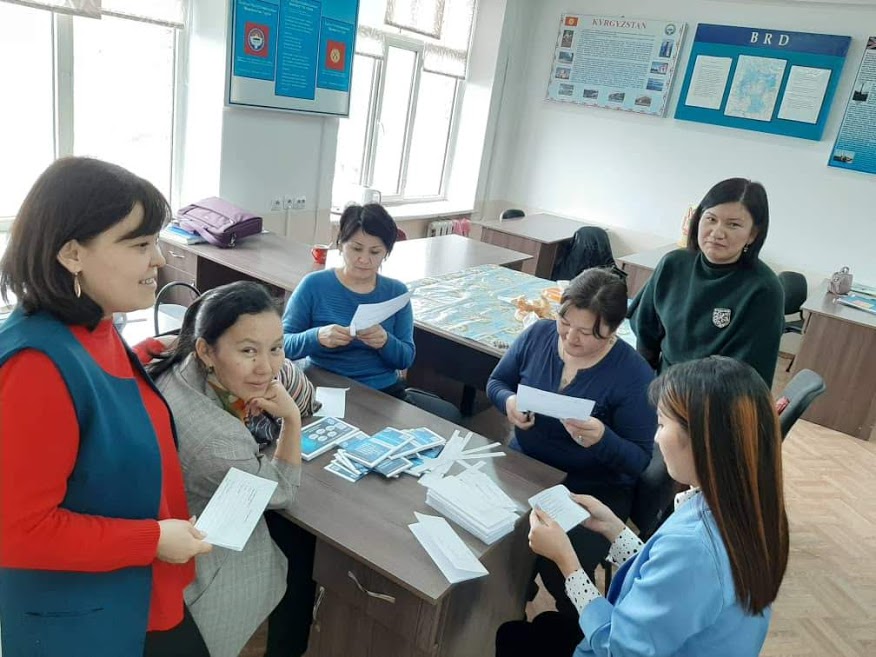 Ректор отметил, что среди абитуриентов традиционно высок конкурс на  IT специальности. И Т сфера является одной из самых быстро развивающихся отраслей не только в Кыргызстане, но и во всем мире. Данная тенденция рождает спрос на высоко квалифицированных специалистов в области ИТ. Но текущие созданные условия не позволяют в полной мере осуществить задачи и цели рынка.
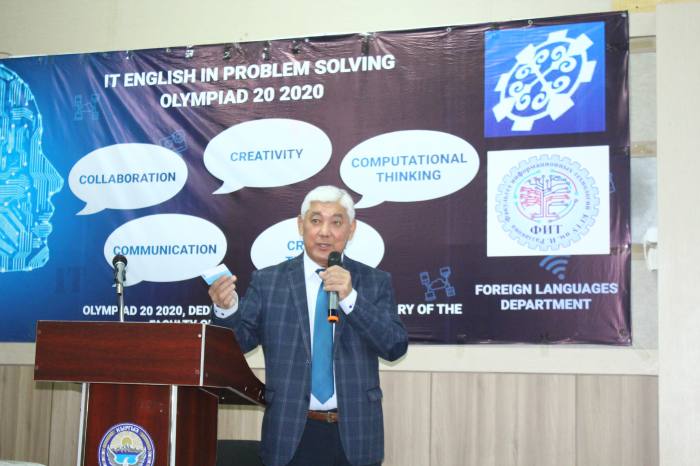 Модераторами олимпиады выступили декан факультета Г.Д.Кабаева и заведующая  кафедрой «Иностранные языки» А.Чокморова. Помощь в организации и проведении мероприятия оказали посольство США в Кыргызстане и частные компании Олимпиада была приурочена к 20-летнему юбилею данного факультета.
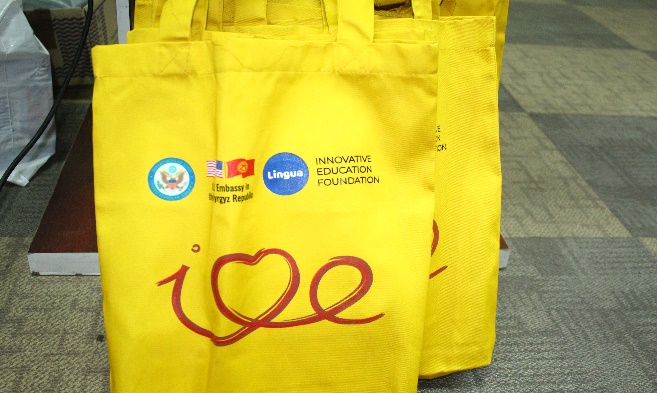 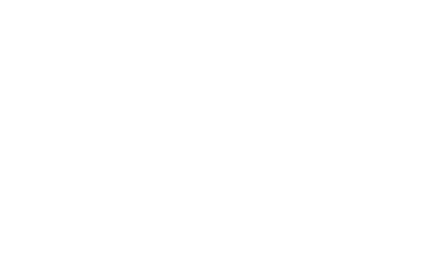 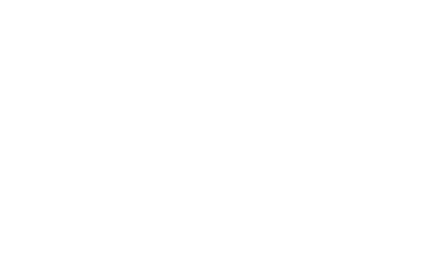 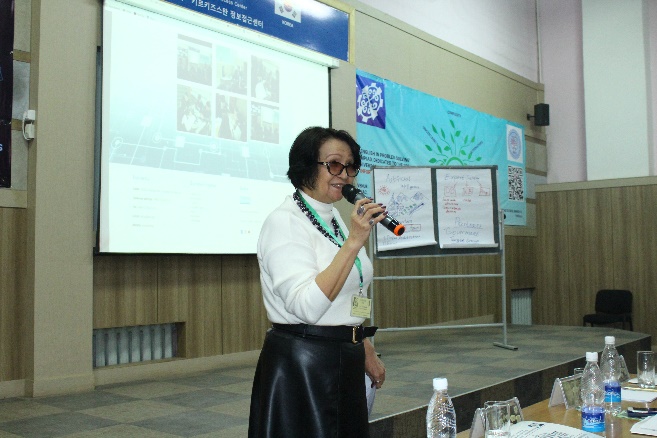 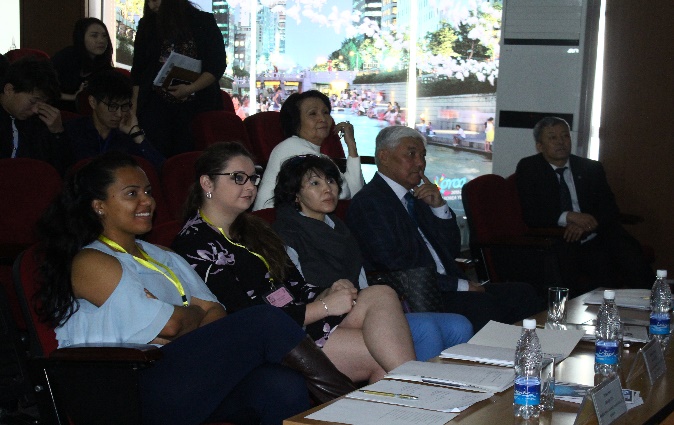 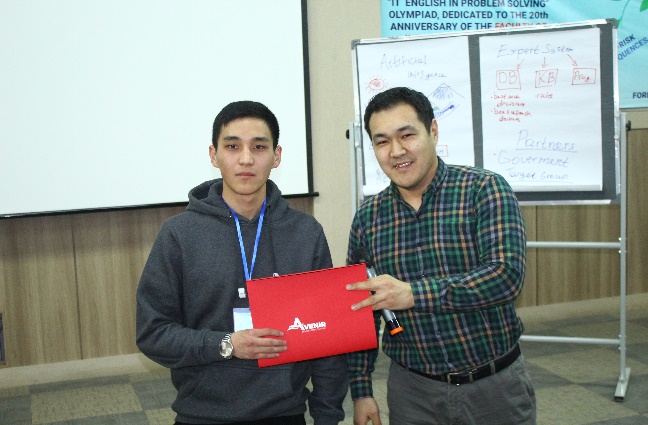 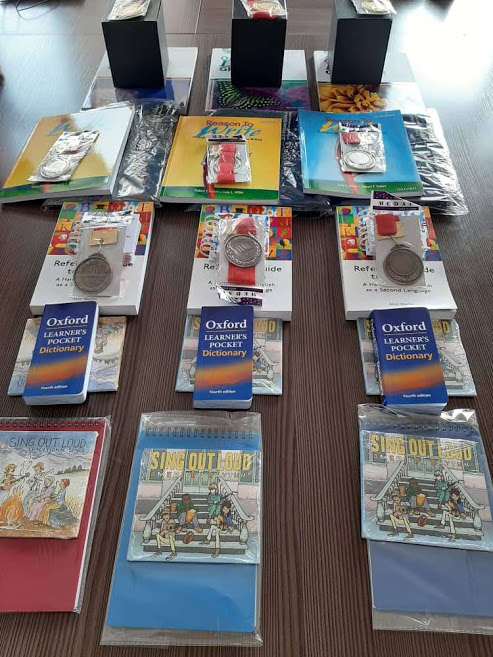 Работа в команде
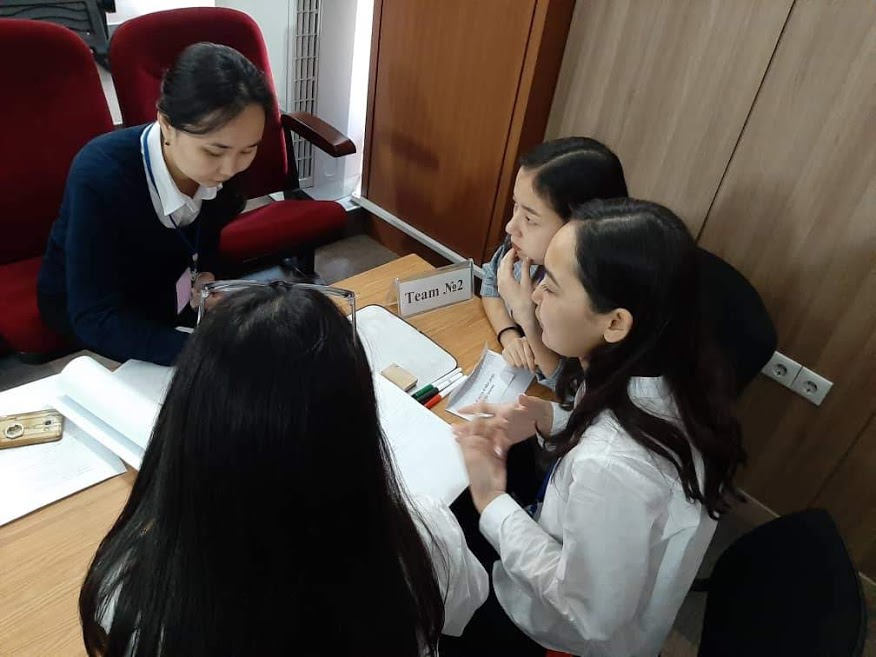 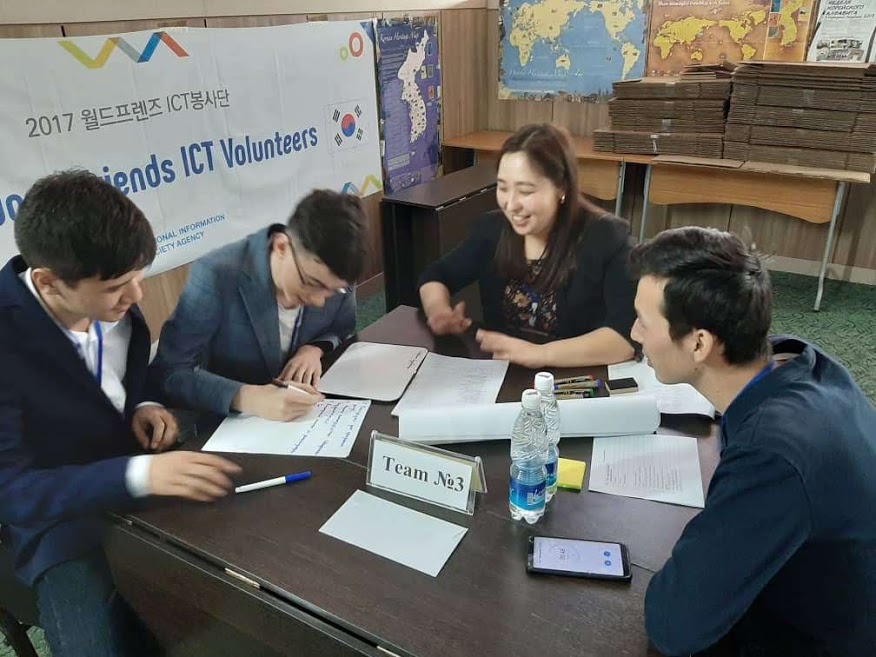 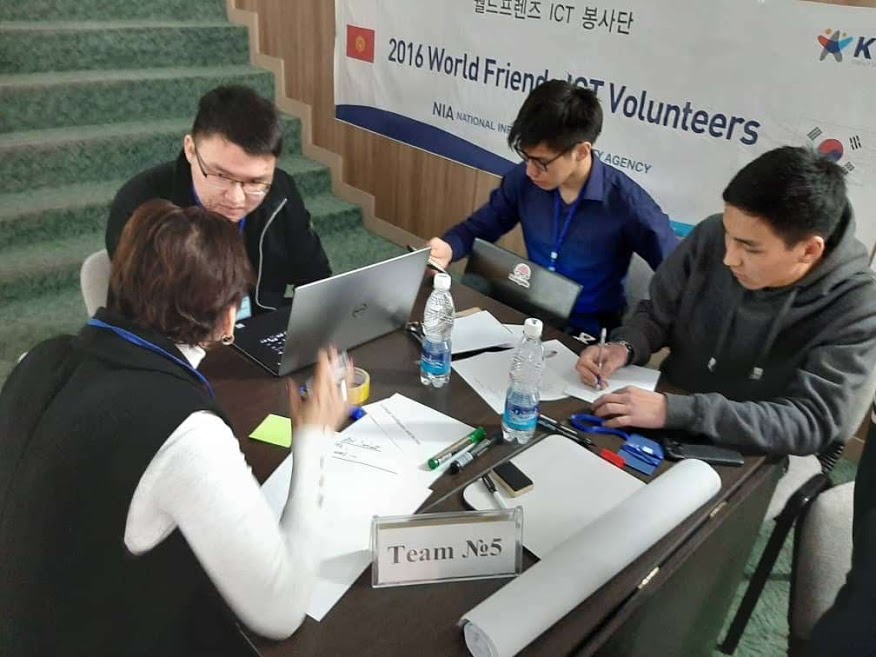 По завершении олимпиады 3 студента получили сертификаты-приглашения на 8-месячные курсы английского языка со 100% скидкой, а еще 4 учащихся поощрили сертификатами-приглашениями на 3-месячные курсы по программированию.
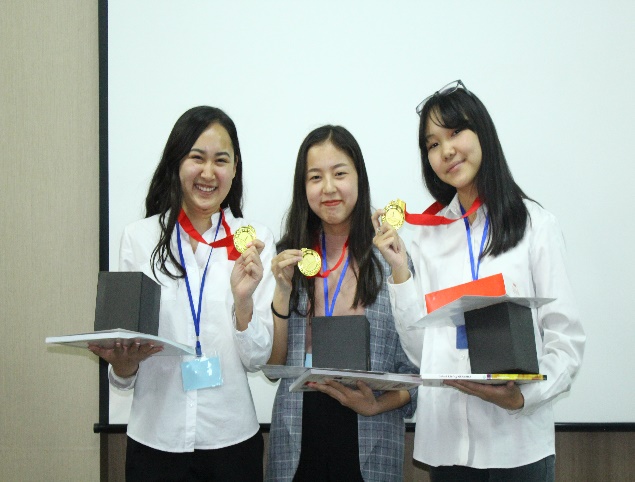 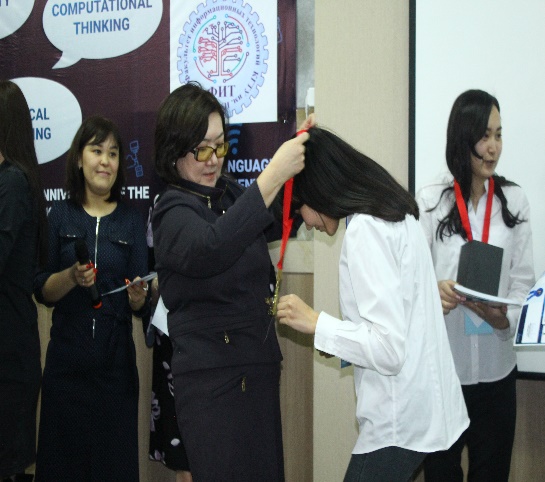 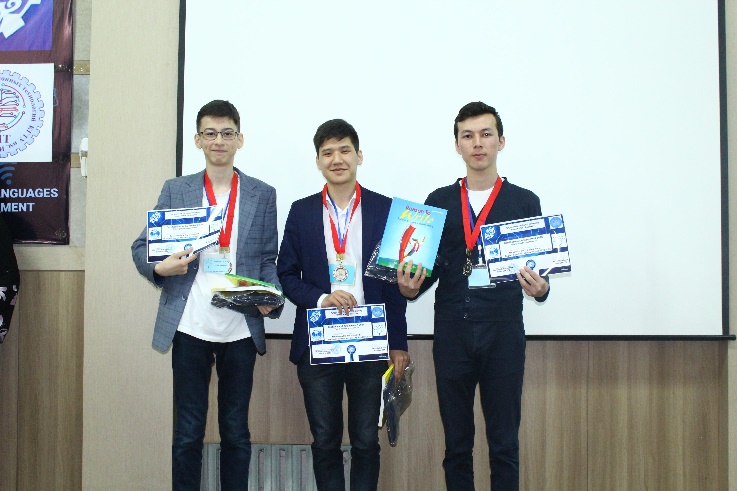 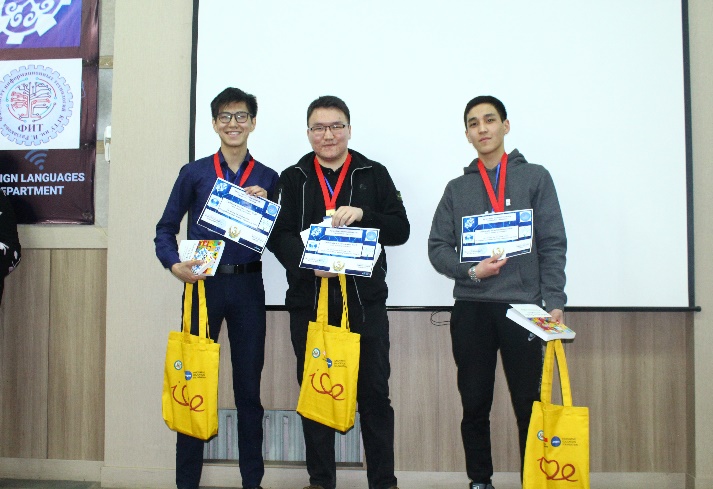 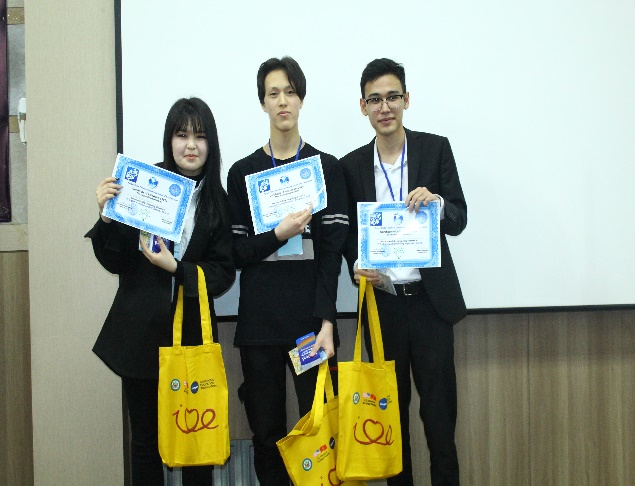 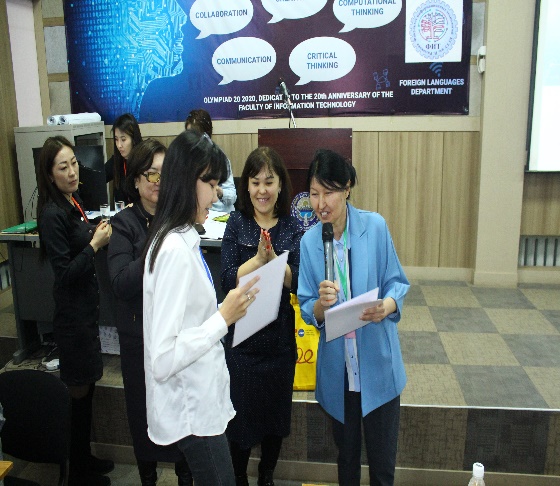 Менторы подготовили студентов, с удовольствием делились опытом, знаниями с студентами. Менторы обратили особое внимание на способность и желание, оказывать консультационную поддержку нашим студентам.
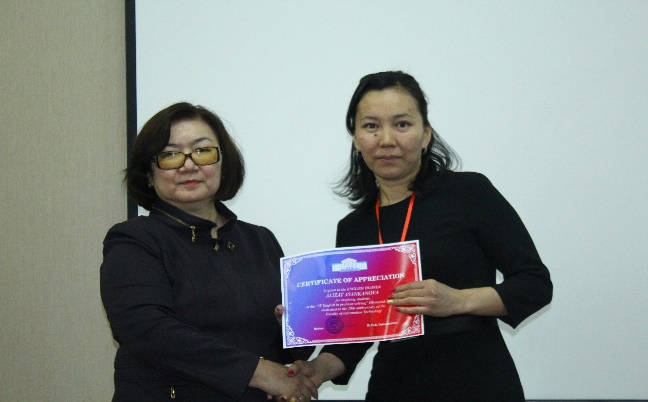 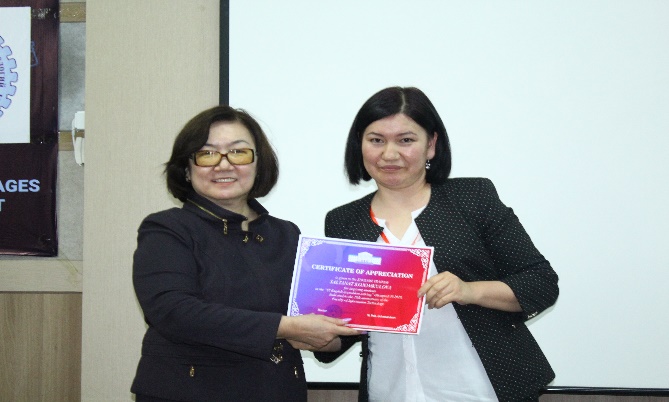 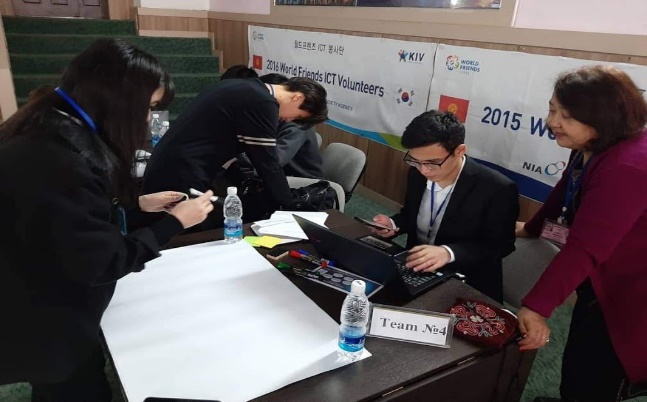 Спасибо за внимание!